Прием формирования читательской грамотности
«Инсерт»
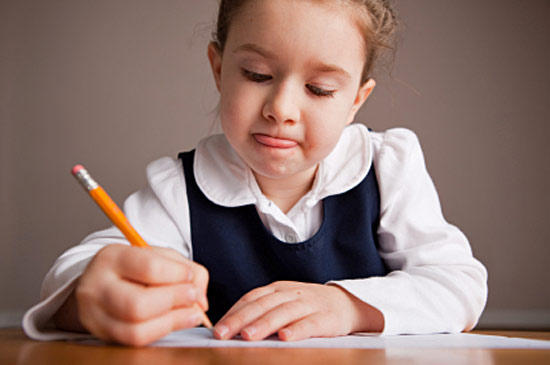 Костенко Г.А.Сибилева с.л.Стрекачева Н.А.
Инсерт — один из приемов технологии развития критического мышления. 
Применяется для стимулирования более внимательного чтения. Чтение превращается в увлекательное путешествие.
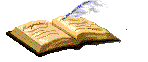 Инсерт
Название приема представляет собой аббревиатуру:
I — interactive (интерактивная).
N — noting (познавательная).
S — system  for (система).
E — effective (для эффективного).
R — reading (чтения).
T — thinking (и размышления).
Как использовать прием "Инсерт" на уроках
Учащиеся читают текст, маркируя его специальными значками:
V — я это знаю;
+ — это новая информация для меня;
- — я думал по-другому, это противоречит тому, что я знал;
? — это мне непонятно, нужны объяснения, уточнения.
Прием  «Инсерт»
Записи делают краткие, ключевые слова, фразы.
Заполнив таблицу, учащиеся будут иметь  мини-конспект.
После заполнения учащимися таблицы обобщаем результаты работы в режиме беседы.
 Если у обучающихся возникли вопросы, то отвечаю на них, предварительно выяснив не может ли кто-то из обучающихся ответить на возникший вопрос. 

Этот приём способствует развитию  умения классифицировать, систематизировать поступающую информацию, выделять новое.
Нюансы применения приема "Инсерт"
В начале работы с приемом желательно использовать небольшие тексты, чтобы дети привыкли к обилию значков.
Также в начале работы можно попросить их не записывать тезисы, а говорить их устно. Необходимо выработать навыки тезисной формулировки.
Таблица обсуждается по "колонкам". То есть, сначала то, что уже известно, затем то, что явилось новым и т.д.
Работа может проводиться как индивидуально, так и в парах или группах.
Когда использовать прием Инсерт?
Прием Инсерт лучше всего подходит для уроков усвоения новых знаний, для урока коррекции ЗУН или для урока актуализации новых знаний и умений (по ФГОС).
Прием требует от ученика не пассивного чтения, а внимательного. Если раньше он просто пропускал непонятные моменты в тексте, то прем Инсерт заставляет обратить на них внимание, сконцентрироваться на каждой строке текста.
Инсерт довольно эффективен, когда нужно проработать большой пласт теоретического материала.
Прием "Инсерт" в рамках уроков
Уроки по развитию критического мышления через чтение и письмо строятся по особой формуле: вызов, осмысление и размышление.
Вызов — подготавливает учащихся к восприятию новой информации. В уроках старого типа этот этап часто называли актуализацией знаний.
Осмысление — это этап получения новых знаний, ввод новых понятий и терминов.
Размышление — этап усвоения новых знаний и умений, соотношения их с уже известными данными, сравнения, оценки и анализа.
Прием "Инсерт" может работать на каждом этапе урока
Во-первых, он заставляет вспомнить то, что уже известно, то есть то, что нужно для стадии вызова.
Во-вторых, позволяет вычленить из текста новое — что характерно для стадии осмысления.
И, в-третьих, предполагает самостоятельный анализ информации, интерактивное обсуждение, что приемлемо на стадии размышления или рефлексии.
Вывод:
Таким образом обеспечивается вдумчивое, внимательное чтение, делается зримым процесс накопления информации, путь от старого знания к новому. Этот приём помогает устранить пробелы в знаниях учащихся. Очень важно, чтобы учащиеся задавали вопросы, замечая некоторые противоречия в сложившейся для них системе знаний. 
Данный прием требует от ученика не привычного пассивного чтения, а активного и внимательного. Он обязывает не просто читать, а вчитываться в текст, отслеживать собственное понимание в процессе чтения текста или восприятия любой иной информации. На практике ученики просто пропускают то, что не поняли. И в данном случае маркировочный знак «вопрос» обязывает их быть внимательным и отмечать непонятное. Использование маркировочных знаков позволяет соотносить новую информацию с имеющимися представлениями.
Спасибо за внимание!